Комитет образования и науки г. Новокузнецка
 Муниципальное бюджетное дошкольное образовательное учреждение «Детский сад № 195» 
(654038, Россия, Кемеровская область, г. Новокузнецк, пр. Советской Армии, д.32
 тел. 8(3843) 45-57-09, detsad195@yandex.ru)
«Увеличение эффективности работы старшего воспитателя с электронной документацией через устранение существенных потерь»
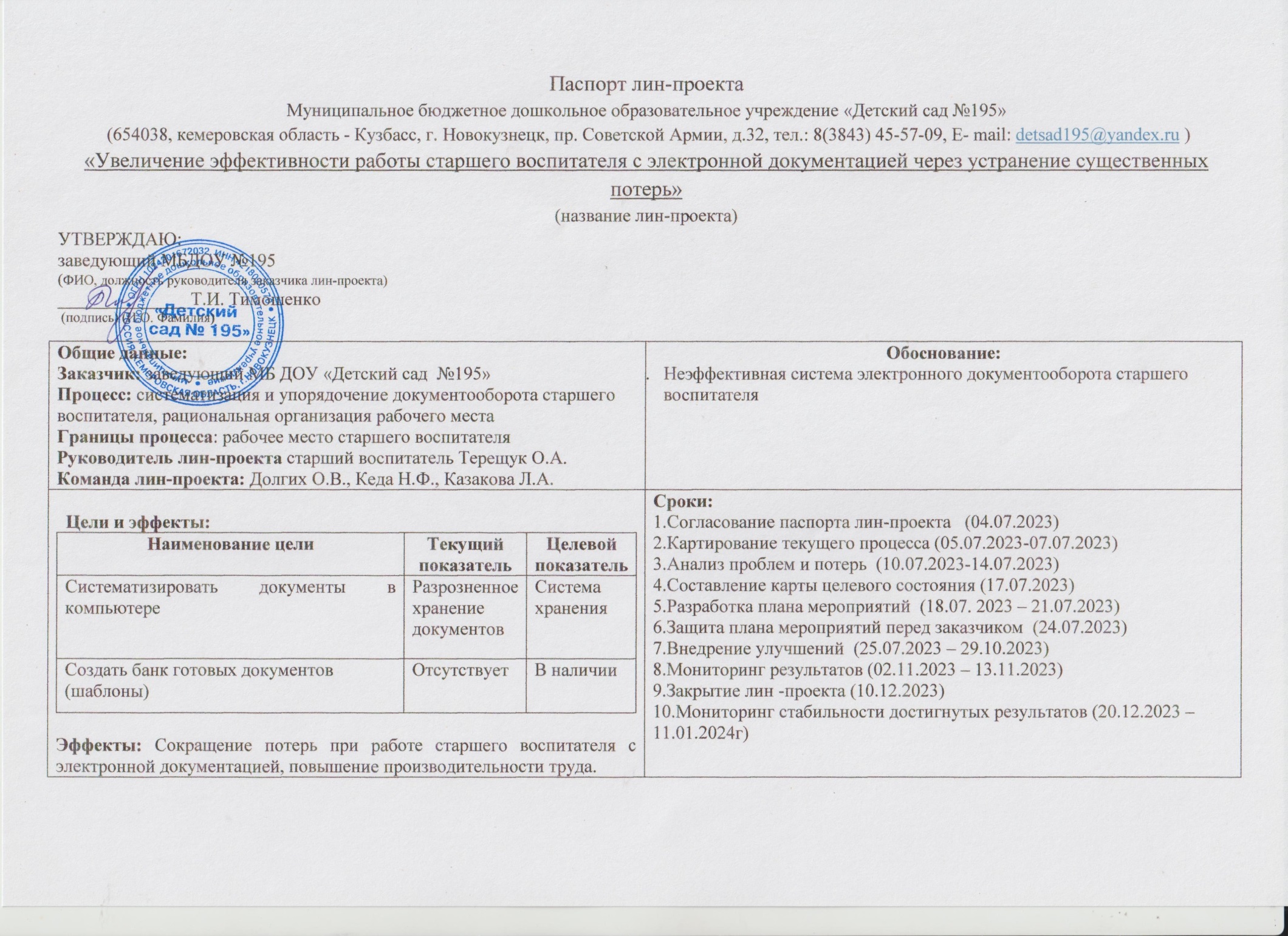 Команда проекта
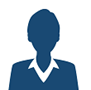 Заказчик – заведующий МБ ДОУ 
Тимошенко Татьяна Ивановна
Руководитель проекта – 
старший воспитатель, 
Терещук Ольга Александровна
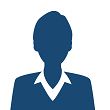 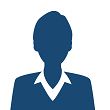 Казакова Лариса Александровна, 
Учитель-логопед
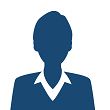 Долгих Ольга Владимировна,
делопроизводитель
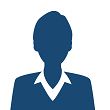 Кеда Наталья Феликсовна, 
воспитатель
Карта текущего состояния процесса
Механизм сбора информации
(как было)
Временные затраты – от 1 часа до 3 часов
Включение ПК. Открытие (создание) документа
Закрытие и сохранение документа
Работа с документом
Поиск нужного документа в ПК
1
4
1
Отсутствие системы хранения электронных документов
Изготовление лишних копий документов
Ошибки при подготовке документов,  отчетов
Устаревшие и ненужные документы в ПК
3
Корректировка документов:
Правка информации, корректировка оформления
Закрытие и сохранение документа.
2
1
2
3
4
Пирамида проблем
Отсутствие системы хранения электронных документов
Изготовление лишний копий документов
Ошибки при подготовке документов,  отчетов
Устаревшие и ненужные документы в ПК
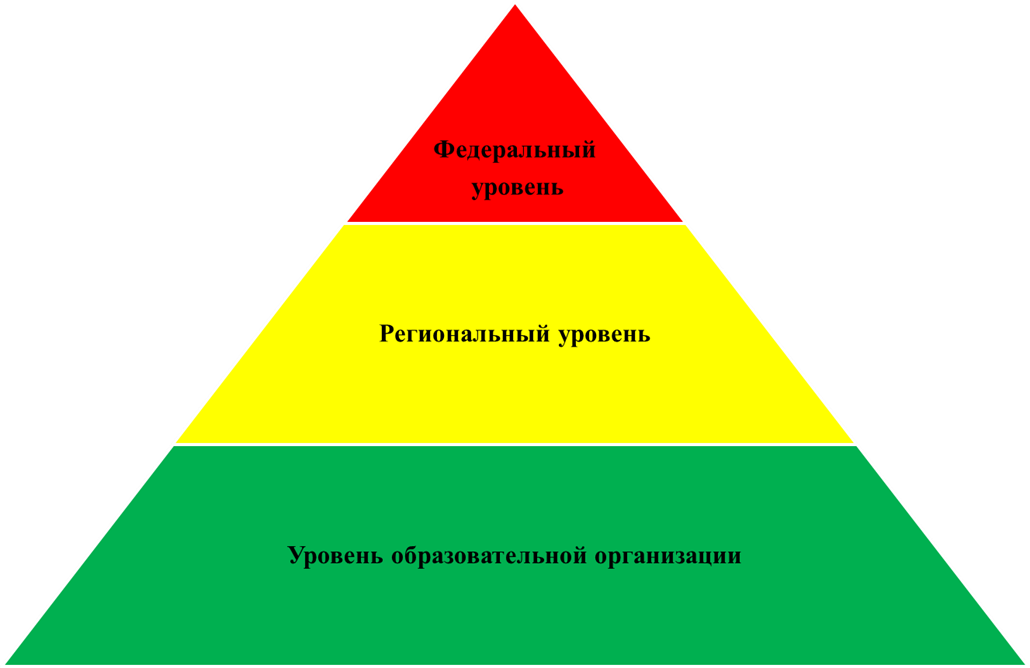 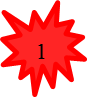 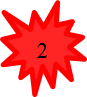 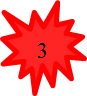 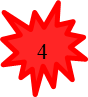 Карта целевого состояния процесса
Механизм сбора информации
Включение ПК. 
Создание (открытие) документа
Определение места хранения документа
Закрытие и сохранение документа
Работа с документом
Временные затраты – 10-30 мин.
План мероприятий по устранению проблем
Основные проблемы
Отсутствие системы хранения электронных документов
Изготовление лишний копий документов
Ошибки при подготовке документов,  отчетов
Устаревшие и ненужные документы в ПК
Решение
Создание системы файлов на ПК
Создание единой системы хранения файлов на ПК
Создание банка готовых документов
Хронометраж рабочего времени; методика по развитию самоорганизации
Достигнутые результаты
Результаты проекта
Было
Стало
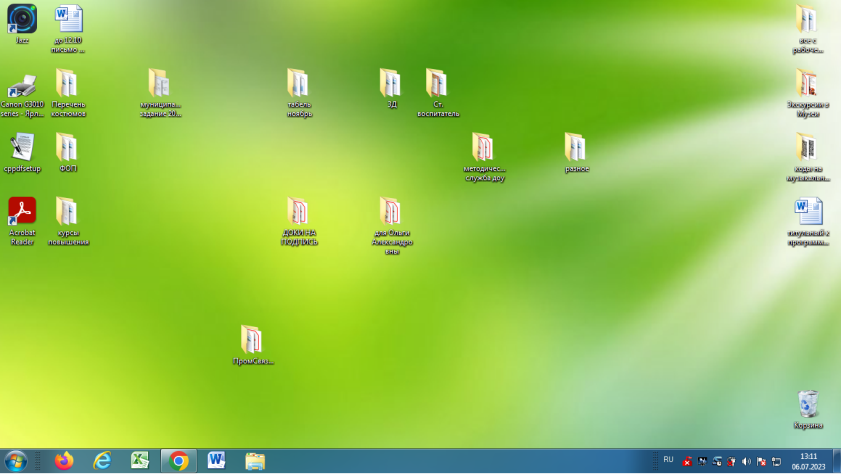 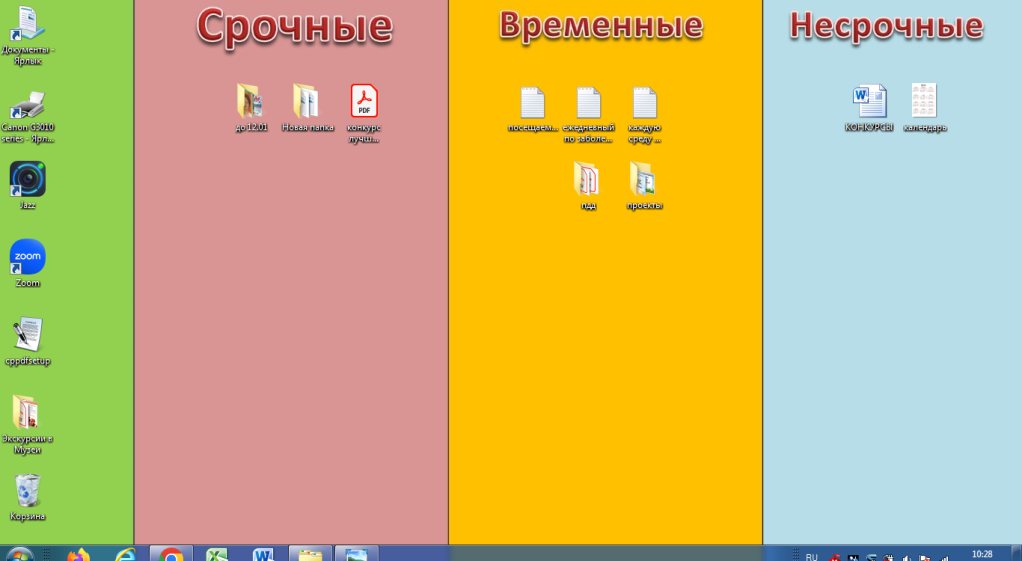 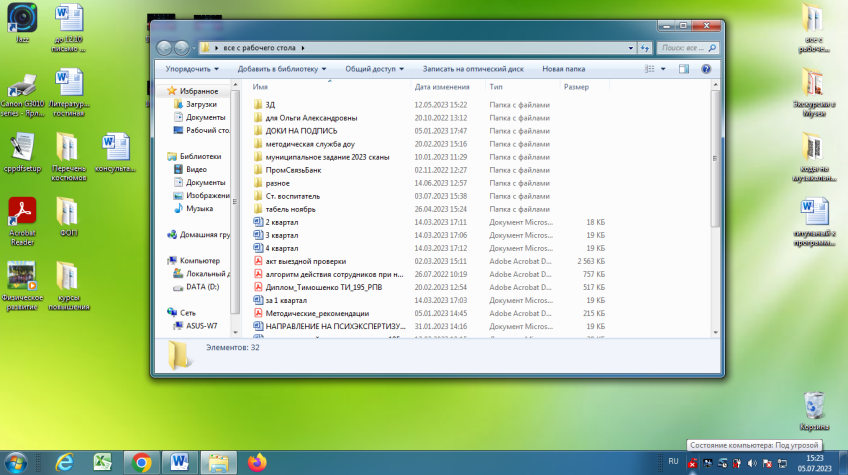 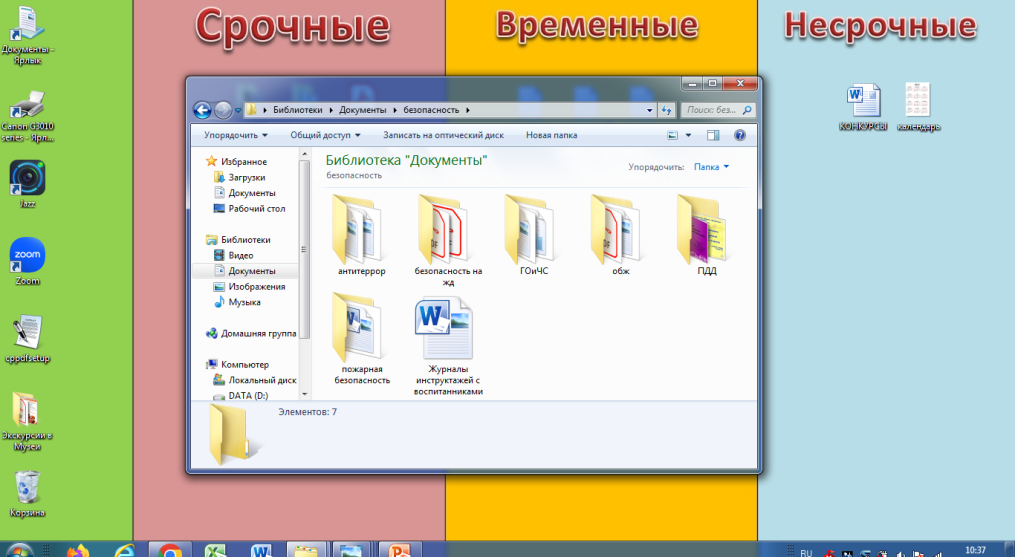 Результаты проекта
Стало
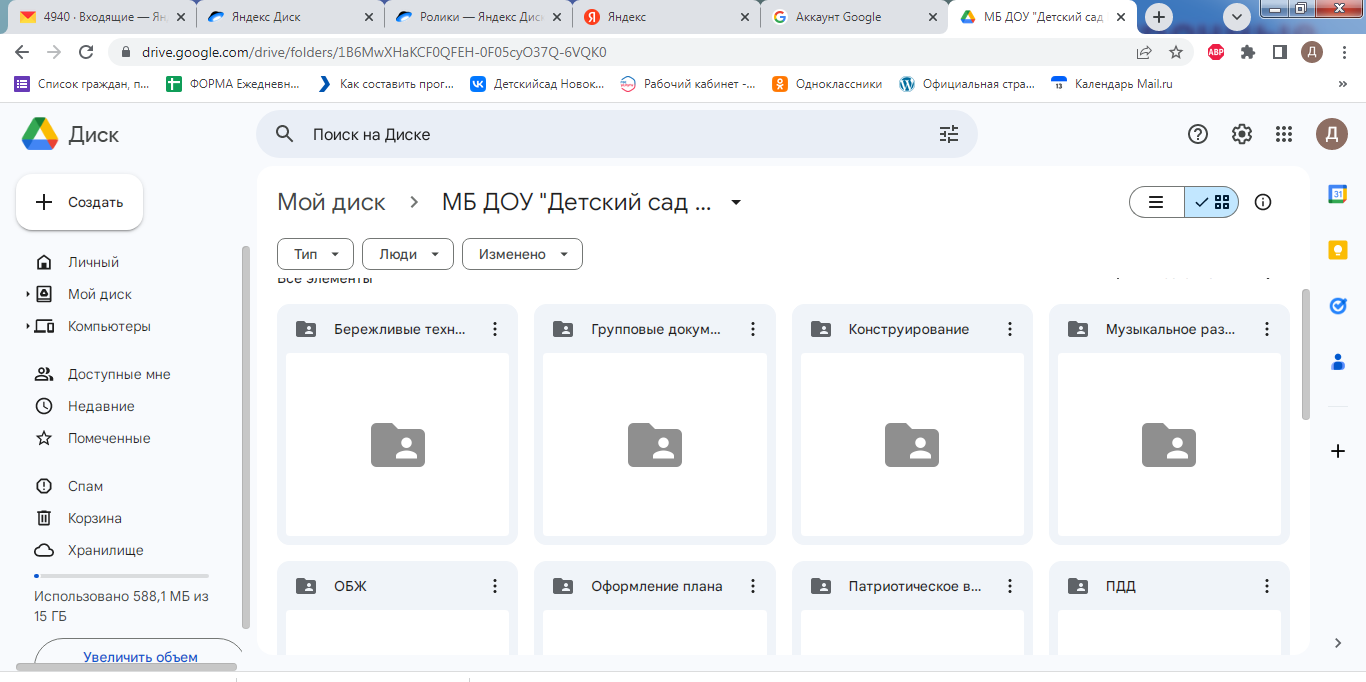 Результаты проекта
Стало
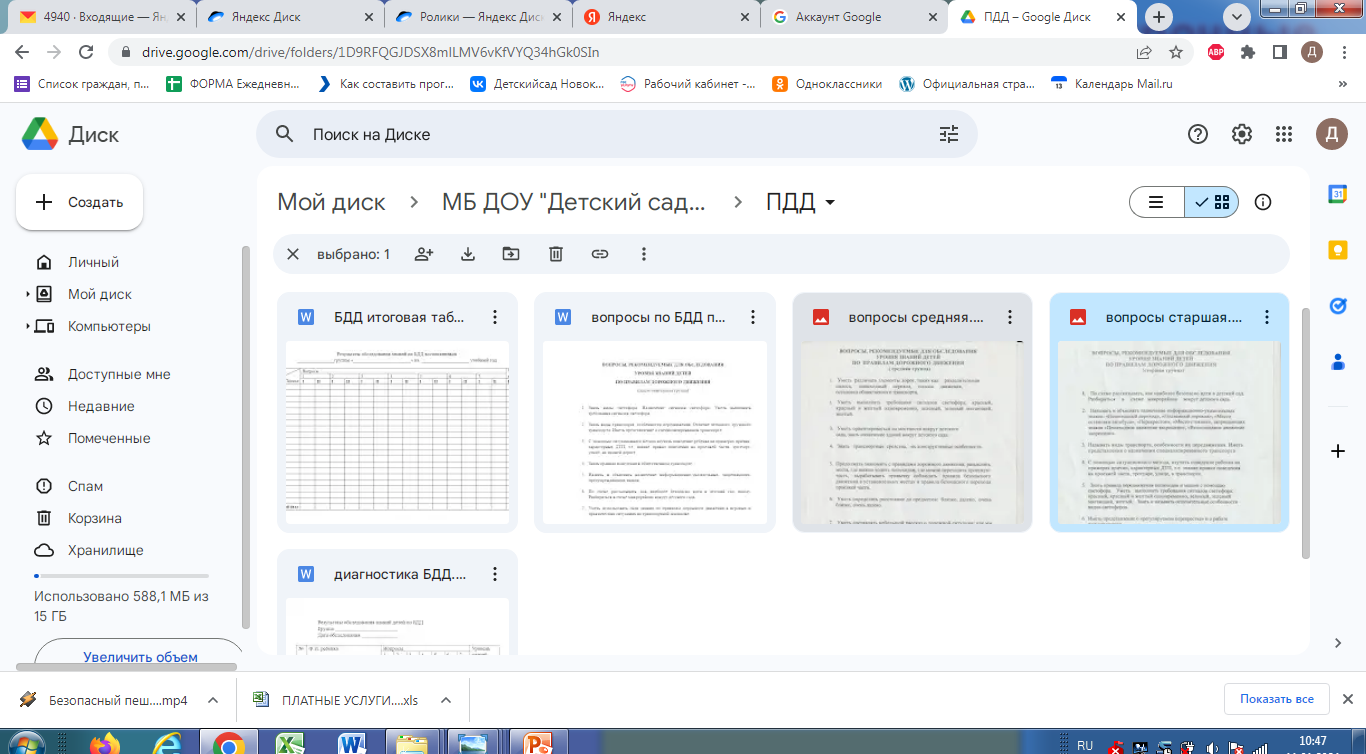 Достигнутые результаты
Эффект: сокращение потерь при работе старшего воспитателя с электронной документацией
Повышение производительности труда

Создана система файлов на ПК
Создана единая система хранения файлов на ПК с учетом создания виртуального облака хранения
Создан банк готовых документов (шаблонов)